Dedication to work – Only way to success
Unsuccessful
	Incapable and no efforts
	Capable but no efforts
	Capable + efforts
Successful
	Capable + efforts
	Incapable + efforts
	Capable or Incapable + no efforts
I CAN
I CAN NOT
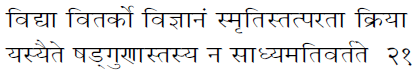 Prof. Sanjeev Sharma, Director
National Institute of Ayurveda – Jaipur
E-mail – profsanjeevhp@gmail.com
Mob. 8290696996
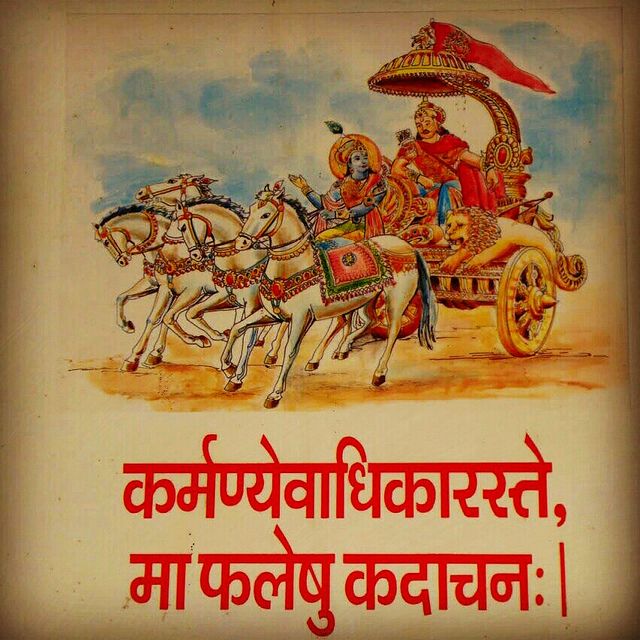 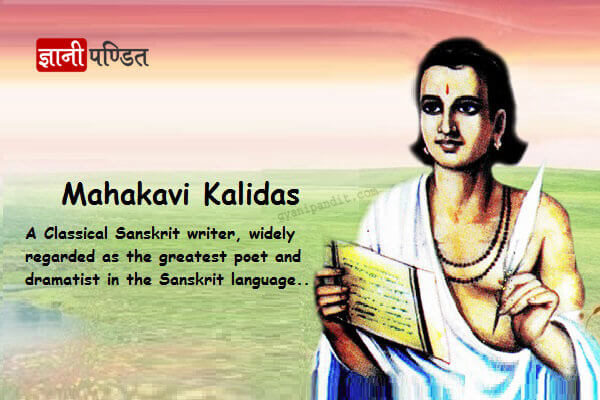 DEDICATION
DEDICATION
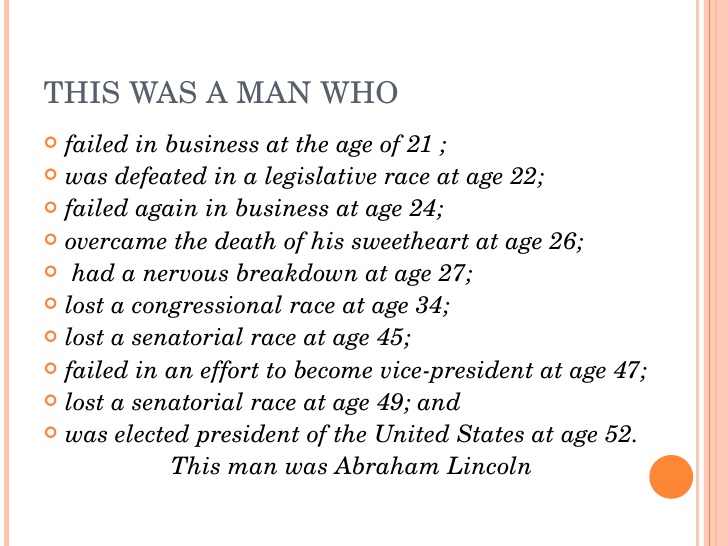 ???
??????????
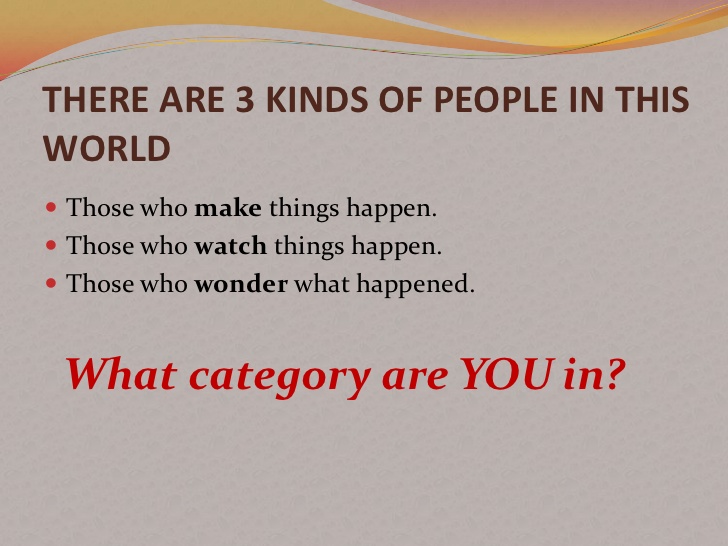 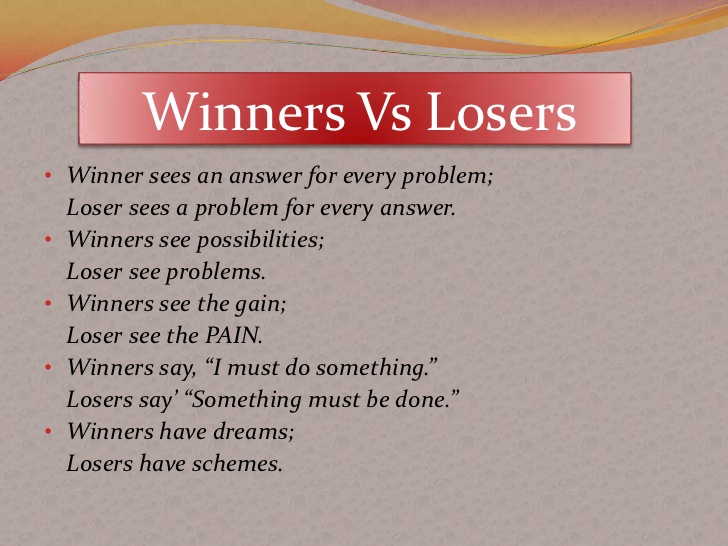 Dedication??
Committing yourself for something, some person or some cause
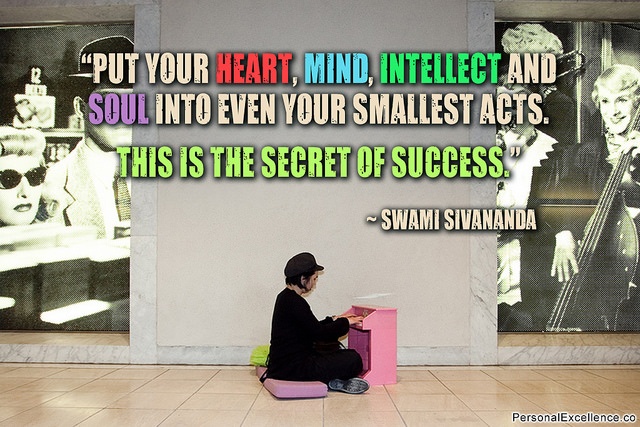 Success??
You achieved What you wanted
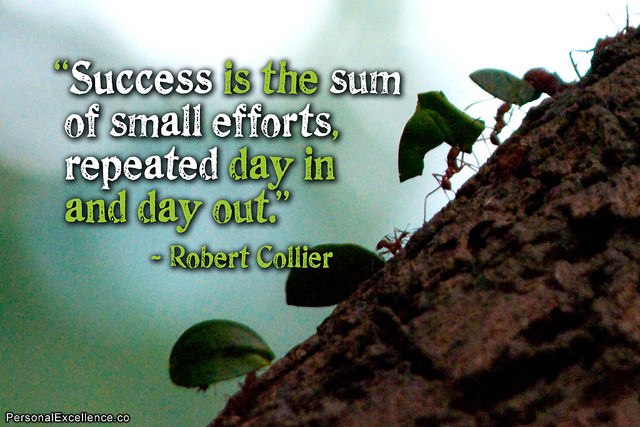 Success??
Success does not mean the absence of failures; it means the attainment of ultimate objectives.


 It means winning the war not every battle.
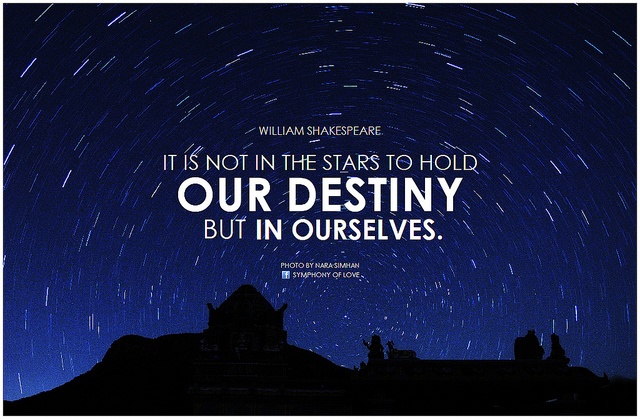 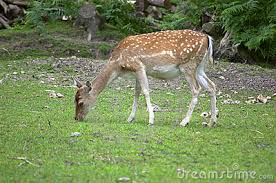 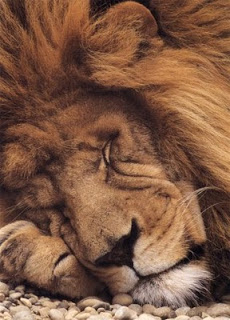 उद्यमेन हि सिध्यन्ति कार्याणि न मनोरथैः ।न हि सुप्तस्य सिंहस्य प्रविशन्ति मुखे मृगाः ।।
यथा ह्येकेन चक्रेण न रथस्य गतिर्भवेत् ।एवं पुरुषकारेण विना दैवं न सिध्यति ।।
Most of the people fail because….
Not due to the lack of ability or intelligence but because of lack of desire, direction, dedication, discipline, devotion and determination.
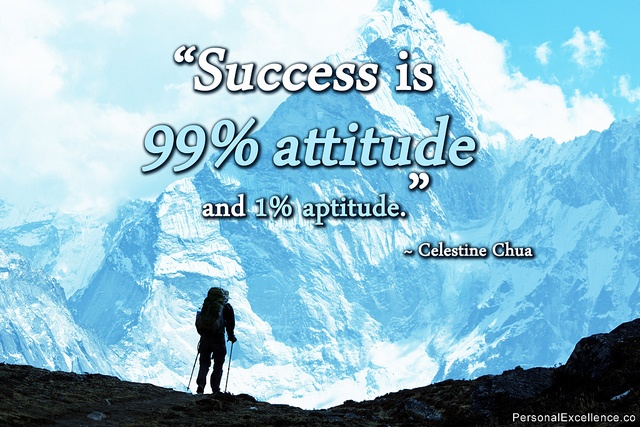 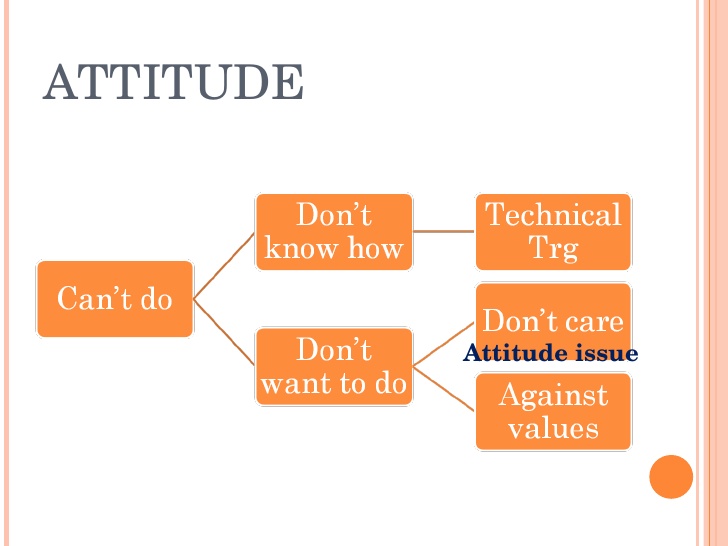 Attitude
The foundation of success, regardless of your chosen field, is attitude
Positive attitude always generates positive energy and that in turn produces better results
We can change the world with our positive attitude
Story of balloon seller
Factors that Determine your attitude
Environment
Experience
Education
How to change your attitude and become dedicated
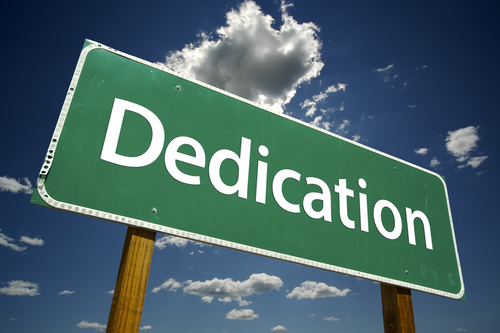 Change Focus and look for the positive
Make a habit of doing it now
Develop an attitude of Gratitude
Get into a continuous education program
Build a positive self esteem
Stay away from negative influences
Learn to like the things that need to be done
Start your day with something positive
Success Mantras
Play to win and not to loose
Learn more from other people’s mistakes
Associate with people of high moral character
Give more than you get
Always think long term
Evaluate your strengths and build on them
Always keep large picture in mind while making decisions
Never compromise your integrity.
Motivation
Motivation means to encourage, inspire and ignite the spark for action
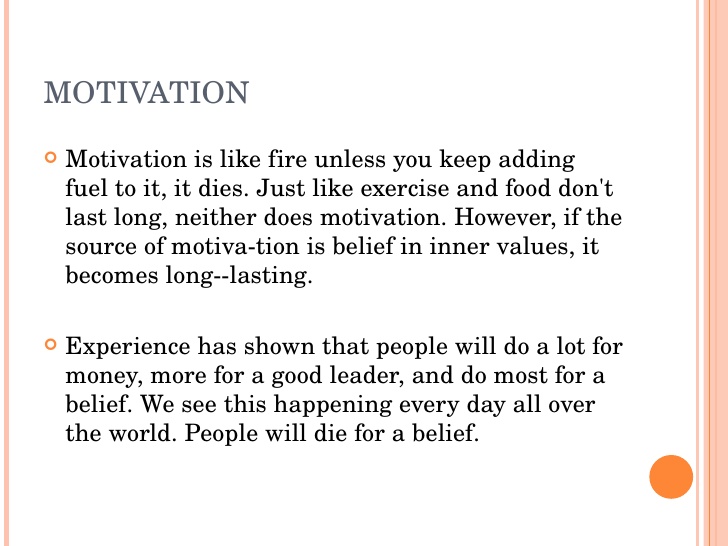 Motivation
Give recognition
Give respect
Make work interesting
Be a good listener
Encourage goal setting
Provide opportunities for growth
Provide training
Throw a challenge
Help, but don’t do for others what they should do for themselves
Self Esteem
confidence in one's own worth or abilities; self-respect.
Self-esteem is how we value ourselves; it is how we perceive our value to the world and how valuable we think we are to others. Self-esteem affects our trust in others, our relationships, our work – nearly every part of our lives.
High Self Esteem / Low Self Esteem
Talks about ideas			Talk about People
Caring Attitude			Critical Attitude
Humility				Arrogance
Respects authority			Rebels Authority
Confidence				Confusion
Assertive				Aggressive
Accepts responsibility		Blames the whole world
Optimistic				Fatalistic
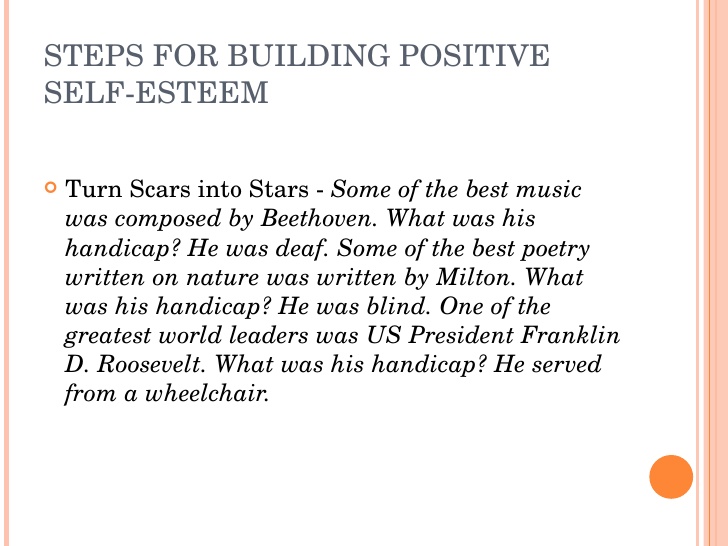 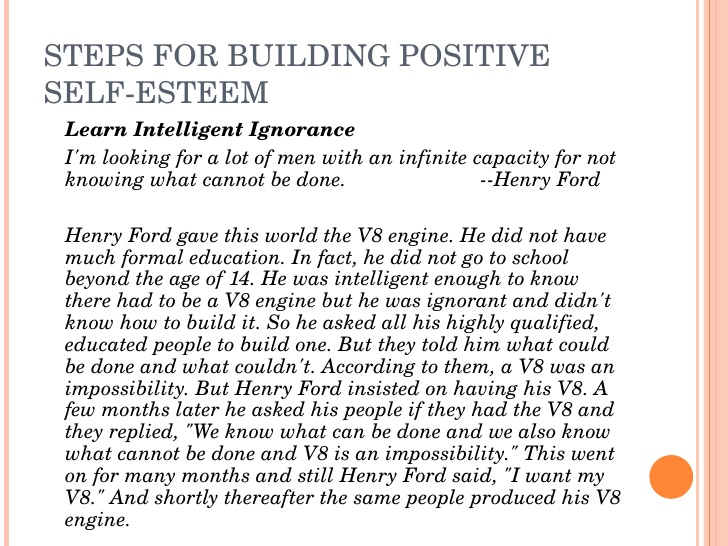 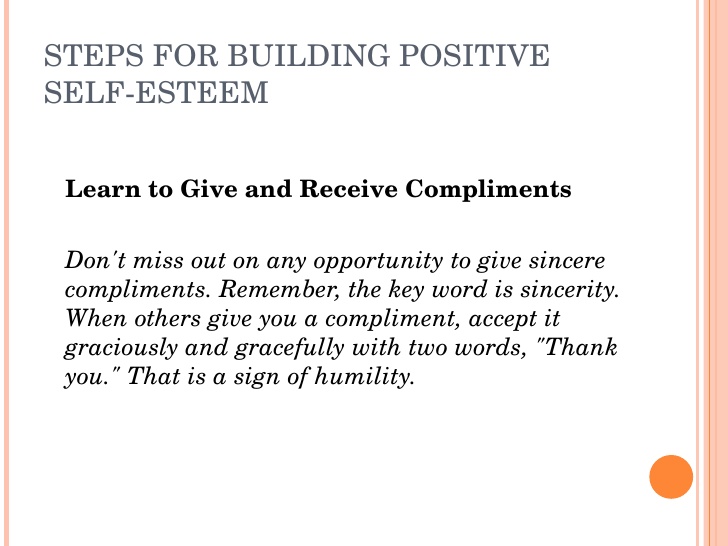 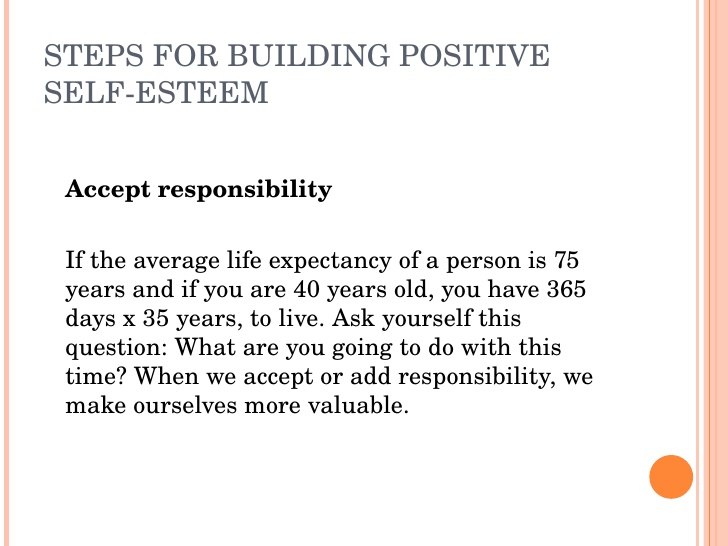 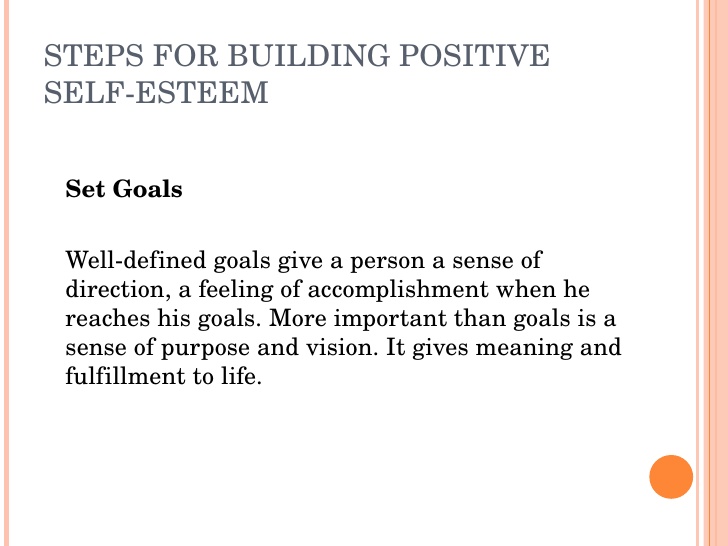 Steps to Success
Dedicate yourself
Hard work
Mind set
Focusing
Motivation
Inspiration
Management
Utilising Potentials
Taking Risks
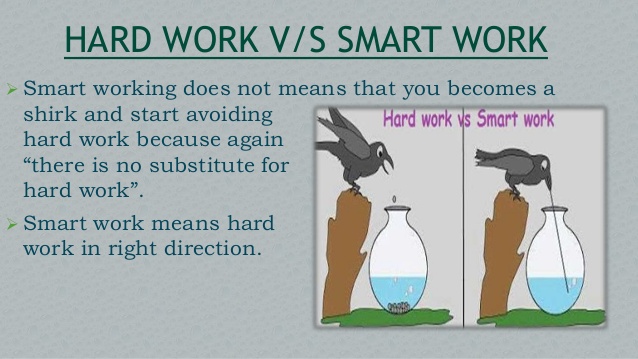 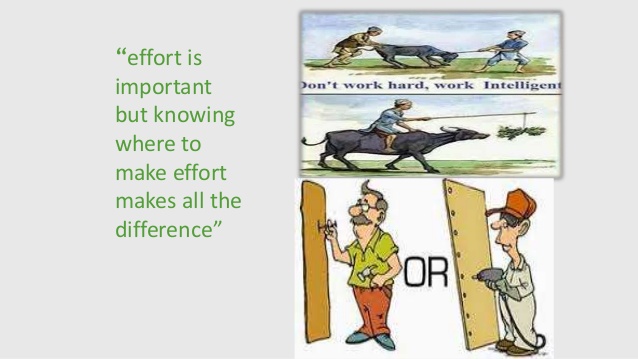 Carry Home Message
Start An Action Plan, Dedicate yourself and Define three things

What You want to achieve
How you expect to achieve it
When you want to achieve it
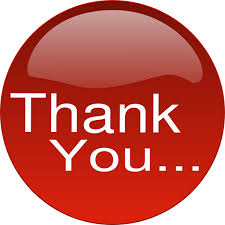